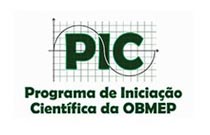 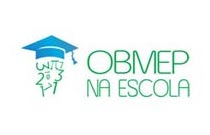 Critérios de divisibilidade
RODOLFO SOARES TEIXEIRA
OBMEP NA ESCOLA - 2016
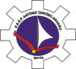 Critérios de divisibilidade por 2, 3, 4, 5, 6, 9 e 10.
Ex1.: Critério de divisibilidade por 3 => Um número é divisível por 3 se a soma dos seus algarismos é divisível por 3.
Observe que todas as potências de 10 deixam resto 1 quando divididas por 3:
     10 = 3 · 3 + 1.             100 = 3 · 33 + 1.                1000 = 3 · 333 + 1. 
Sendo assim, verifique se 457 é ou não é divisível por 3.
  457 = 4·100+5·10+7   => 457 = 4(3·33+1)+5(3·3+1)+7    => 
   457 = 3(4·33+ 5·3)+ (4+ 5+ 7). Podemos observar que a soma 4 + 5 + 6 = 16 não será divisível por 3, ou seja, 457 também não será divisível.
Ex2.: Critério de divisibilidade por 9 => Um número é divisível por 9 se a soma dos seus algarismos é divisível por 9.
  => A ideia é semelhante ao critério de divisibilidade por 3.
  Sendo assim, verifique se 2345 é ou não é divisível por 9.
  => 2345 = 2 · 1000 + 3 · 100 + 4 · 10 + 5  
  => 2345 = 2(9 · 111+ 1)+ 3(9 · 11+ 1)+ 4(9+ 1)+ 5
  => 2345 = 9(2 · 111 + 3 · 11 + 4) + (2 + 3 + 4 + 5)
                                                                                   soma igual a14, que não é divisível por 9, então 2345 também não é divisível.
Ex3.: Critério de divisibilidade por 4 => Um número natural é divisível por 4 quando o número formado pelos seus dois últimos algarismos é divisível por 4. 
Sendo assim, verifique se 23562 é ou não é divisível por 4.
  => 23562 = 235 · 100 + 62. => 23562 = 235 · 4 · 25 + 62 => 4(235 · 25) + 62 . Como 62 não é divisível por 4, 23562 também não será divisível por 4.
Observações importantes: 
 Um número é divisível por 2 quando é par e um número é divisível por 6 quando é divisível, ao mesmo tempo, por 2 e por 3. Um número é divisível por 5 quanto termina em 0 ou em 5, e um número é divisível por 10 quando termina em zero.
 Exercício 1: Verifique se cada um dos números é divisível por 2, 3, 4, 5, 6, 9 ou 10.
(a) 1260.                                     (b) 1746.                                (c) 2210505.
 Exercício 2: Encontre o menor múltiplo de 9 que não possui algarismos ímpares. Resp. 288
 Exercício 3: Qual é o menor número de cinco algarismos divisível por 4 que se pode formar com os algarismos 1, 2, 3, 4 e 9? Resp. 13492.
 Exercício 4: Encontre um número que quando multiplicado por 9 resulta em um número formado somente por algarismos iguais a 1.  
 Exercício 5: Determinar se cada um dos números a seguir é divisível por 7 ou por 11. 
(a) 145 659.                        (b) 4 754 542.                         (c) 240 394.                                    (d) 2 436.
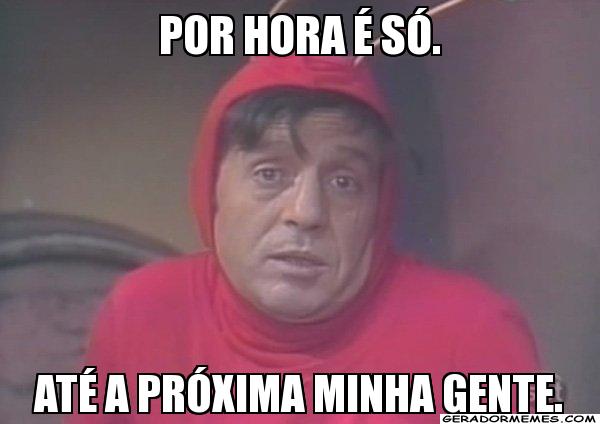 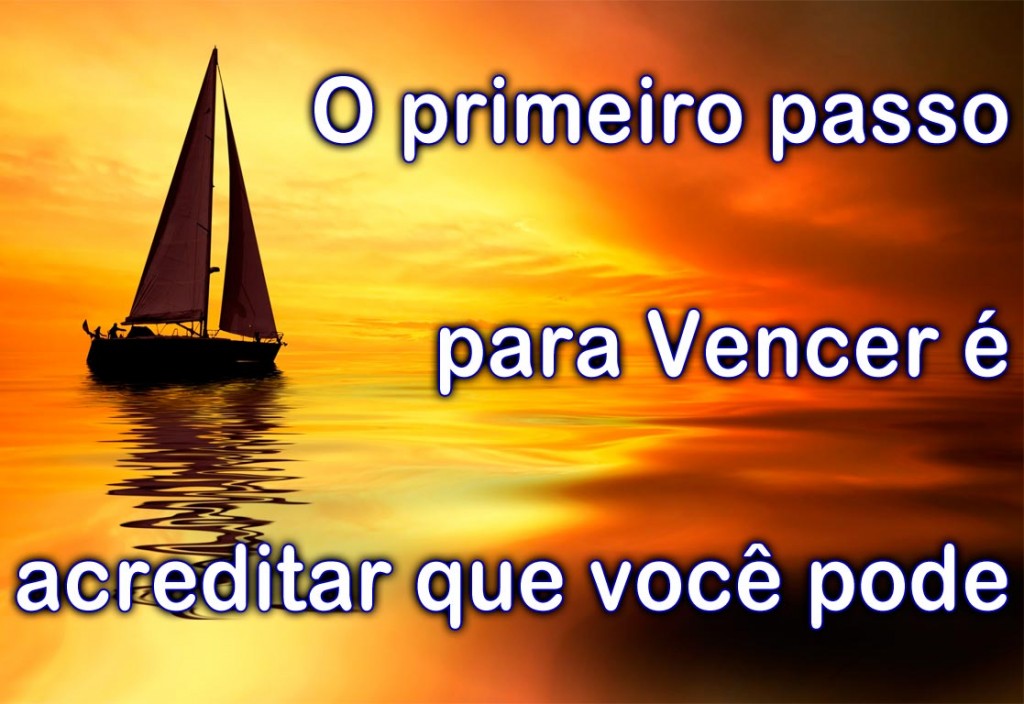